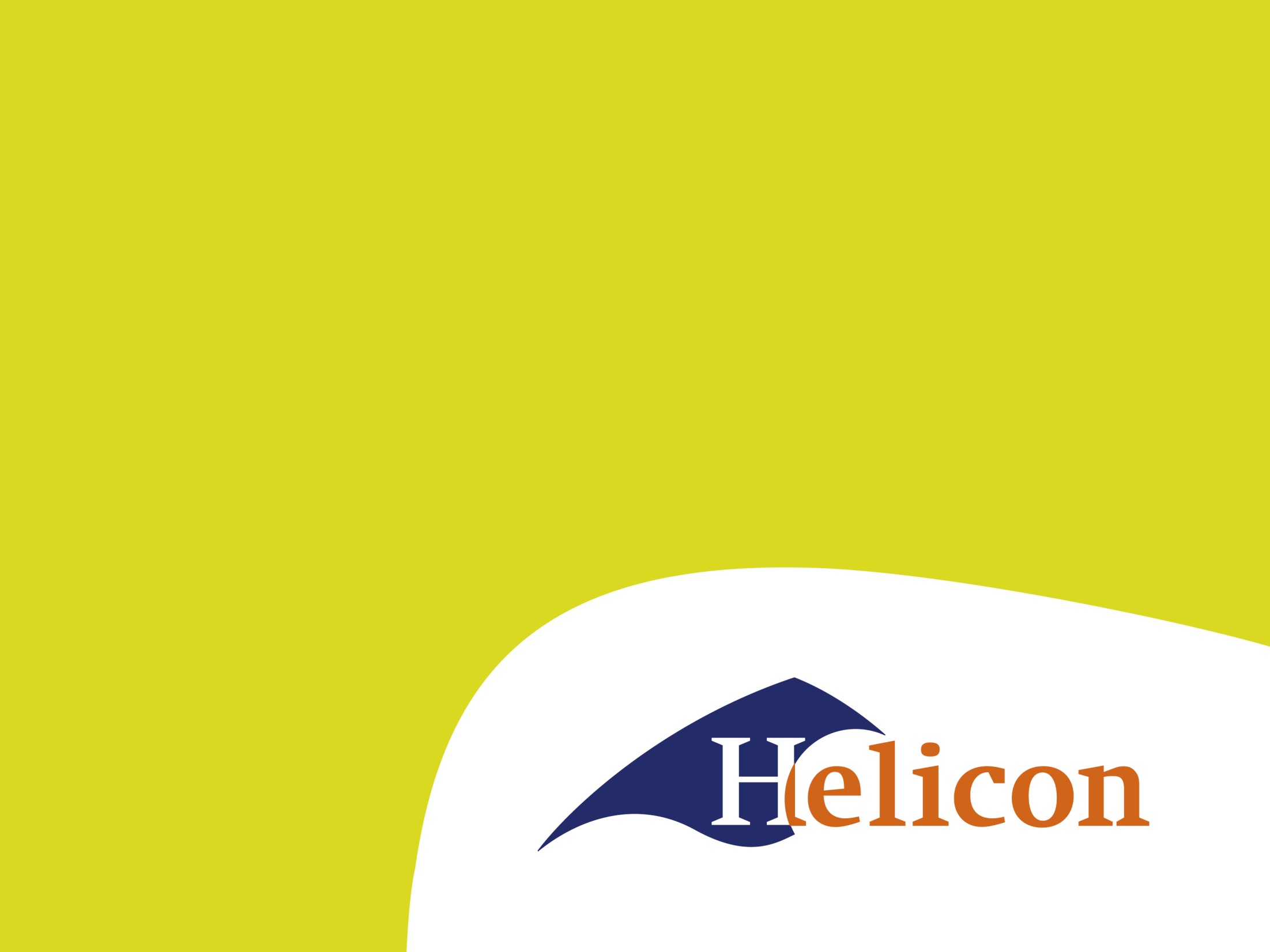 Reptielen
Groene leguaan
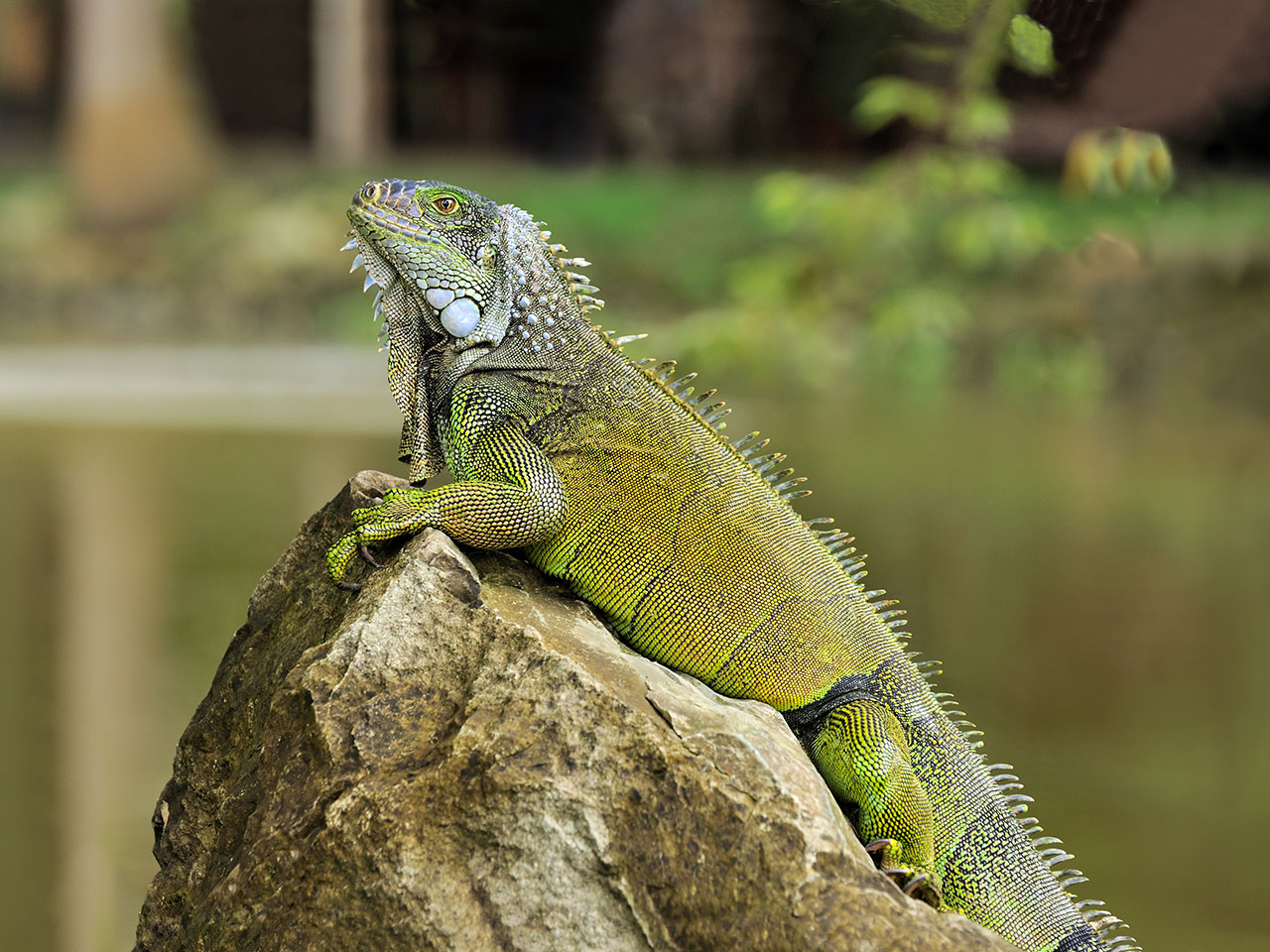 Koningspython
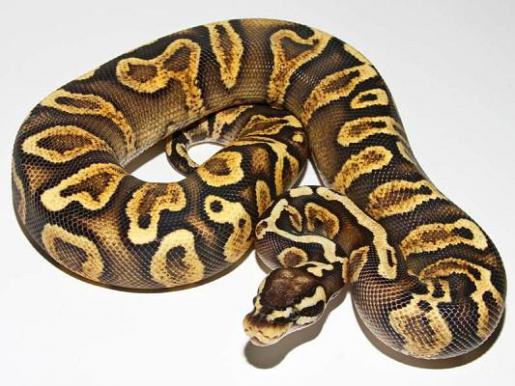 Baardagame
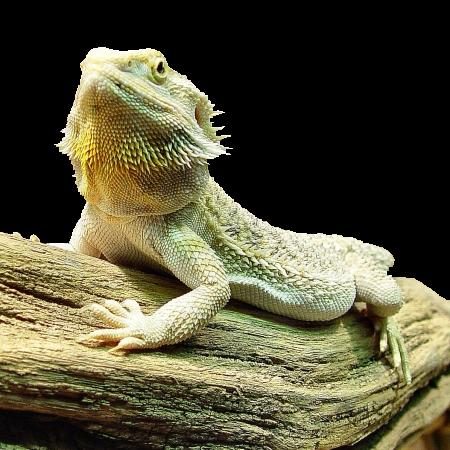 Boa constrictor
Jemen
kameleon
Adder
Ratelslang
Rode Rattenslang
Kousenbandslang